Класс 
Паукообразные
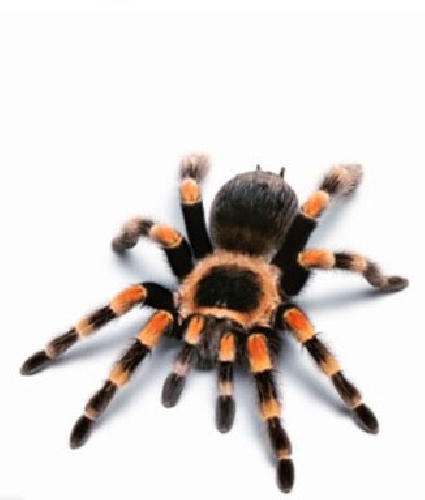 Цель: проверить усвоение знаний о характерных признаках членистоногих, представителях класса ракообразных и их особенностях; сформировать знания об отличительных признаках класса Паукообразные.
К какому типу относятся Ракообразные?
Какой покров имеют Членистоногие?
Почему тип Членистоногие так назван?
Какая симметрия характерна для Членистоногих?
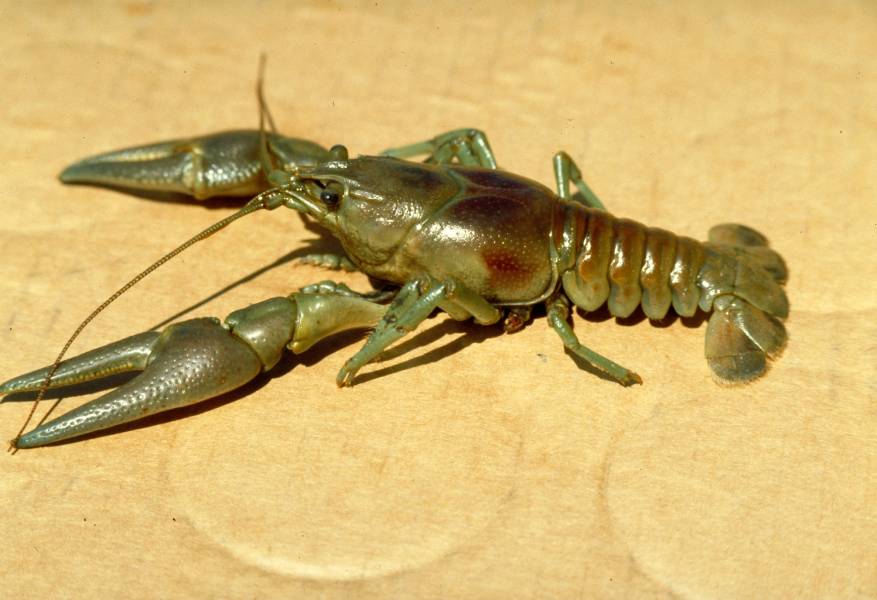 Какие отряды Ракообразных Вы знаете?
Какие отделы тела есть у речного рака?
Сколько ходильных ног у речного рака?









Какие у него глаза?
Замкнутая или незамкнутая кровеносная система у речного рака?
Какие органы дыхания у Ракообразных?
Какие имеет органы выделения?
Сколько пар усиков у Ракообразных?
Класс 
Паукообразные
(Арахниды)
Арахнология – наука о пауках
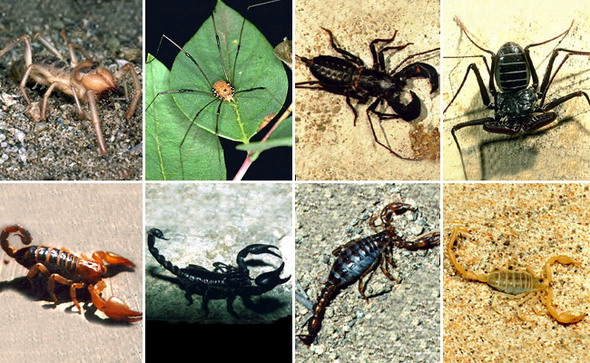 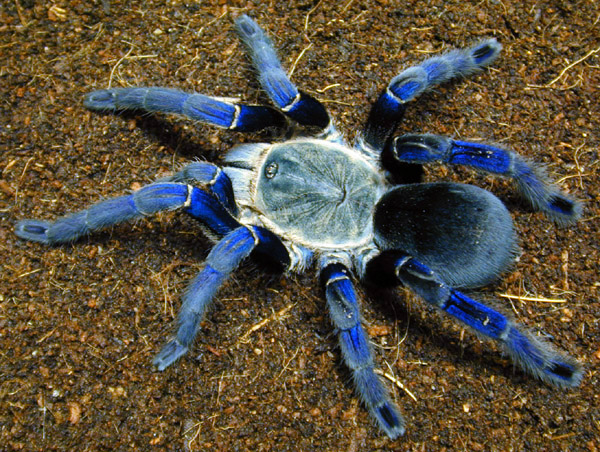 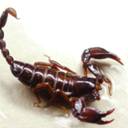 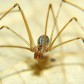 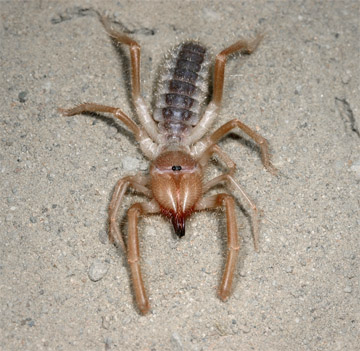 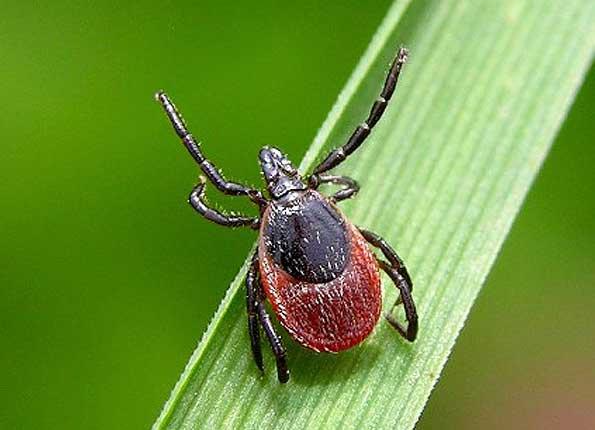 Общая характеристика
Тело состоит из двух отделов – головогрудь и брюшко (искл.- клещи). Но брюшко несегментировано.
4 пары ходильных ног + 2 первые пары ротовые конечности (хелицеры и педипальпы)
 Пищеварительная система – наличие мускулистой сосательной глотки и слюнных желез –поглощают только жидкую пищу. Внекишечное пищеварение.
Выделительная система- мальпигиевы сосуды.
 Органы дыхания – легочные мешки или трахеи или те и другие одновременно.
Органы чувств – органы осязания и зрения. Глаза простые.
1 группа «Отряд Пауки» 
1.Где встречаются пауки? 
2. Как вы думаете, какие приспособления имеют пауки для ловли добычи? 
3. Что такое партеногенез?








2 группа «Отряд Скорпионы» 
1.Где встречаются скорпионы? 
2.Чем питаются скорпионы? 
3.На конце брюшка имеется вздутие с острым крючком. Как вы думаете, для чего скорпионы используют его? 


3 группа «Отряд Клещи» 
1.Каковы особенности тела клещей? 
2. Где встречаются клещи и почему к ним проявляют интерес и агрономы, врачи и ветеринары? 
3. Возбудителей каких заболеваний могут передавать клещи? 







 4 группа «Отряд Сенокосцы». 
1.Где встречаются сенокосцы, какова их форма тела? 
2. Чем питаются сенокосцы?
3. Как вы думаете, почему сенокосцев называют «косиножками»?
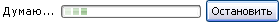 - Перечислите характерные признаки паукообразных?
-Чем паукообразные отличаются от ракообразных?
-Что объединяет паукообразных и ракообразных?
-Какие отряды паукообразных вам известны?
- Какие особенности строения позволили  паукам расселиться по всему земному шару?
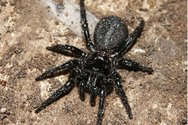 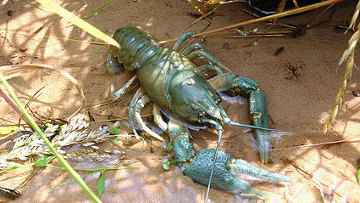 Соотнесите данных представителей с классом, к которому они относятся:

1. Ракообразные              а. Краб
2. Паукообразные           б. Скорпион
                                              в. Сенокосец
                                             г. Лангуст
                                             д. Таежный клещ
                                             е. Паук-крестовик
Спасибо   за внимание
http://projektowanie-stron.robertdee.info.pl/image/wykonywanie-stron-www_x7mtn.jpg
http://news.mail.ru/incident/4416499/
http://projektowanie-stron.robertdee.info.pl/image/wykonywanie-stron-www_x7mtn.jpg
http://news.mail.ru/incident/4416499/
http://img0.liveinternet.ru/images/attach/b/3/41/896/41896957_skorpion.jpg
http://school.xvatit.com/index.php?title=%D0%A4%D0%B0%D0%B9%D0%BB:Bio8_24_7.jpg
http://www.tarantulaguide.com/tarantula-pictures-wallpaper-backgrounds/
http://fotki.yandex.ru/users/shemyr/view/384049/?page=0
http://forum.guns.ru/forummessage/80/651901.html
http://scienceblogs.com/myrmecos/2010/01/28/and-now-some-arachnids/
http://media.cmgdigital.com/shared/img/photos/2011/10/25/FunnelWebSpiderScenicReflections_t188.jpg?8f6a986cf14cade6049f4f6bd318da95ce2d2e92
http://ria.ru/science/20081010/152924493.html